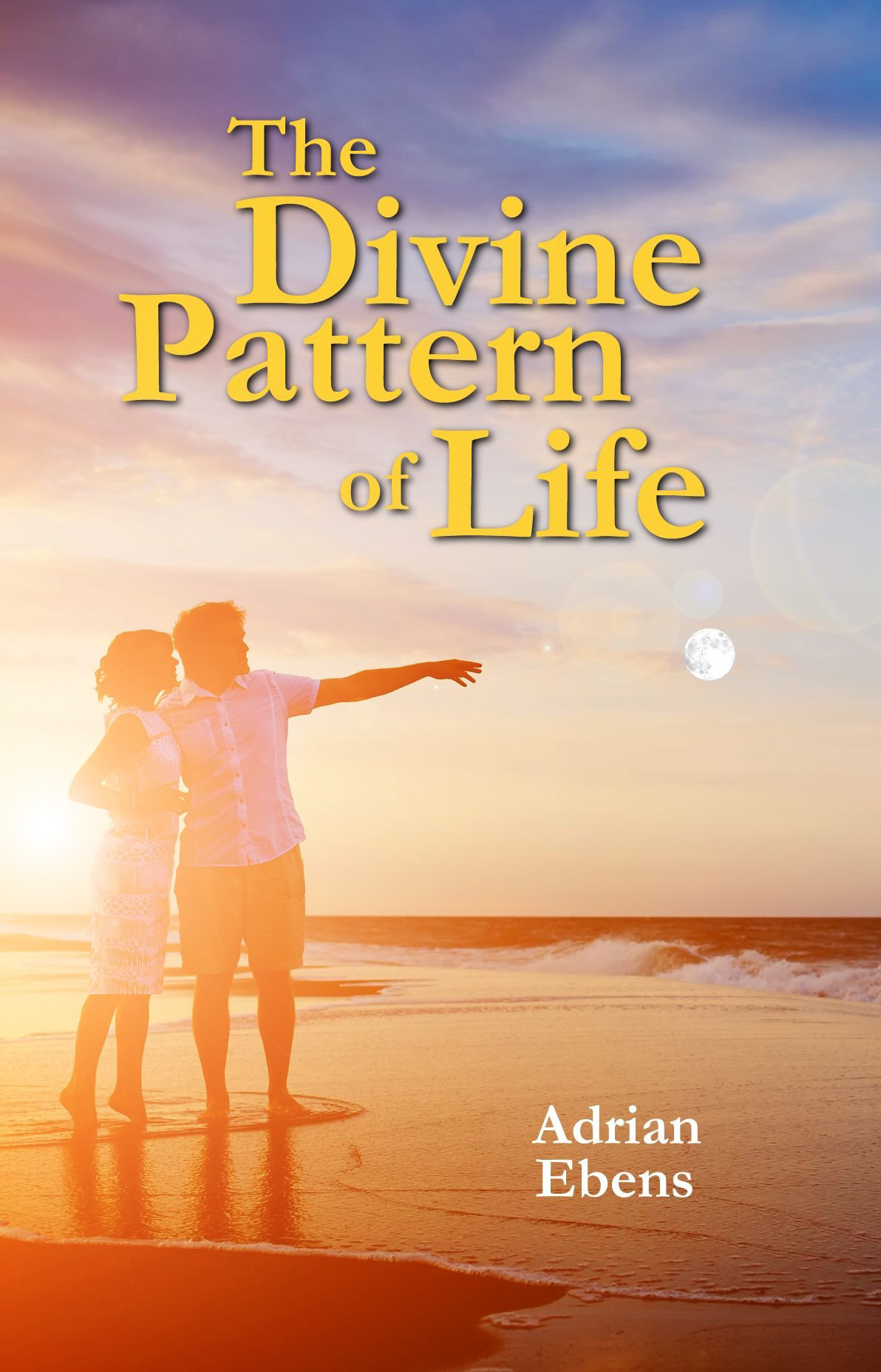 Divine Pattern of life
Divine Pattern = Key to Everything
But to us there is but one God, the Father, of whom are all things, and we in him; and one Lord Jesus Christ, by whom are all things, and we by him. 1 Corinthians 8:6
Divine Pattern = Key to Everything
Divine Pattern Elements
Divine Pattern Elements
Made in Their Image
Then God said, “Let Us make man in Our image, according to Our likeness;”… So God created man in His own image; in the image of God He created him; male and female He created them. Genesis 1:26, 27
Who Made Us?
And to make all see what is the fellowship of the mystery, which from the beginning of the ages has been hidden in God who created all things through Jesus Christ; Ephesians 3:9 
And now God says to his Son, “Let us make man in our image.” 1SP 24,25
Who Made Us?
And to make all see what is the fellowship of the mystery, which from the beginning of the ages has been hidden in God who created all things through Jesus Christ; Ephesians 3:9 
And now God says to his Son, “Let us make man in our image.” 1SP 24,25
Divine Pattern Elements
Man and Woman as Image of God
All the Treasures of Wisdom and Knowledge
…that their hearts may be encouraged, being knit together in love, and attaining to all riches of the full assurance of understanding, to the knowledge of the mystery of God, both of the Father and of Christ, in whom are hidden all the treasures of wisdom and knowledge. Col 2:2-3
He who does not love does not know God, for God is love. 1John 4:8 
Love is about relationships
All the Treasures of Wisdom and Knowledge
Divine Pattern of Scripture
Counterfeit System
"How you are fallen from heaven, O Lucifer, son of the morning! How you are cut down to the ground, You who weakened the nations! For you have said in your heart: 'I will ascend into heaven, I will exalt my throne above the stars of God; I will also sit on the mount of the congregation On the farthest sides of the north; I will ascend above the heights of the clouds, I will be like the Most High.'  Isa 14:12-14 
ἐκ  and   ἐκ (source) and (source)
Counterfeit System
"How you are fallen from heaven, O Lucifer, son of the morning! How you are cut down to the ground, You who weakened the nations! For you have said in your heart: 'I will ascend into heaven, I will exalt my throne above the stars of God; I will also sit on the mount of the congregation On the farthest sides of the north; I will ascend above the heights of the clouds, I will be like the Most High.'  Isa 14:12-14 
ἐκ→  and   ἐκ→ (source) and (source)
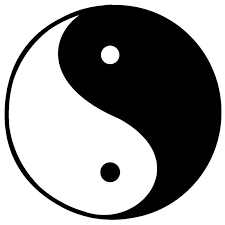 Your Way is in the Sanctuary
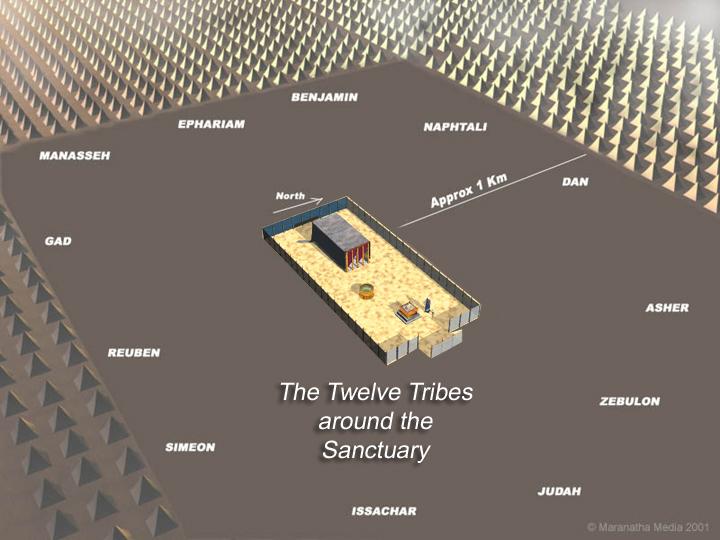 Your Way is in the Sanctuary
Your Way is in the Sanctuary
10 Commandments
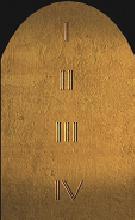 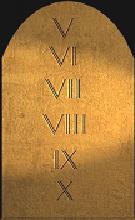 Book of the Law
Source
Channel
Tablets and Book
10 Commandments
Tablets
"Do not think that I came to destroy the Law [Torah] or the Prophets. I did not come to destroy but to fulfill. For assuredly, I say to you, till heaven and earth pass away, one jot or one tittle will by no means pass from the law till all is fulfilled.  (Mat 5:17-18)
Source
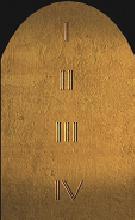 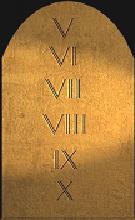 Book of the Law
Channel
Jesus said unto him, Thou shalt love the Lord thy God with all thy heart, and with all thy soul, and with all thy mind. This is the first and great commandment. And the second is like unto it, Thou shalt love thy neighbour as thyself. On these two commandments hang all the law and the prophets.(Mat 22:37-40)
Tablets and Book
But He did not stop with giving them the precepts of the Decalogue. The people had shown themselves so easily led astray that He would leave no door of temptation unguarded. Moses was commanded to write, as God should bid him, judgments and laws giving minute instruction as to what was required. These directions relating to the duty of the people to God, to one another, and to the stranger were only the principles of the Ten Commandments amplified and given in a specific manner, that none need err. They were designed to guard the sacredness of the ten precepts engraved on the tables of stone.  {PP 364.1}
10 Commandments
Tablets
Source
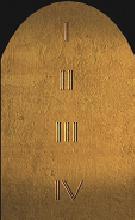 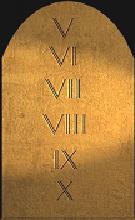 Book of the Law
Channel
Law of Moses is Law of Christ
Moses of himself framed no law. Christ, the angel whom God had appointed to go before his chosen people, gave to Moses statutes and requirements necessary to a living religion and to govern the people of God. Christians commit a terrible mistake in calling this law severe and arbitrary, and then contrasting it with the gospel and mission of Christ in his ministry on earth, as though he were in opposition to the just precepts which they call the law of Moses.  {RH, May 6, 1875 par. 12}
10 Commandments
Tablets
Source
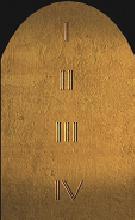 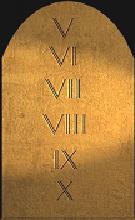 Book of the Law
Channel
The instructions given to Moses for ancient Israel, with their sharp, rigid outlines, are to be studied and obeyed by the people of God today (Letter 259, 1903).
Law of Moses is Law of Christ
10 Commandments
Tablets
Source
As Christ is the way to the Father so the Law of Moses is the way to the 10 Commandments
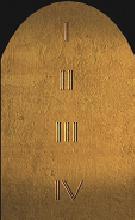 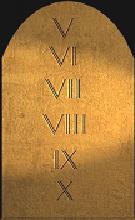 Book of the Law
Channel
Christian Oppositional System
Source
Source
10 Commandments
Tablets
Book of the Law
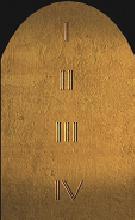 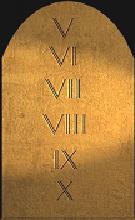 John 1:17  For the law was given by Moses, but grace and truth came by Jesus Christ.
Christian Oppositional System
10 Commandments
Tablets
Source
10 Commandments
Tablets
Source
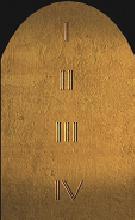 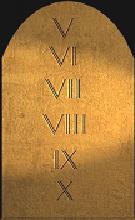 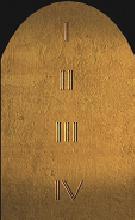 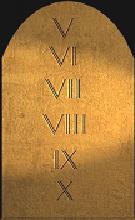 Book of the Law
Channel
Book of the Law
Channel
John 1:17  Because the law was given by Moses, grace and truth came by Jesus Christ.
Your Way is in the Sanctuary
To him that overcometh will I grant to sit with me in my throne, even as I also overcame, and am set down with my Father in his throne. Rev 3:21
10 Commandments
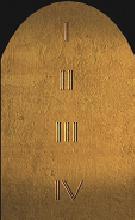 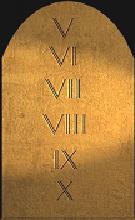 Book of the Law
Source
Channel
Divine Pattern of Sabbath